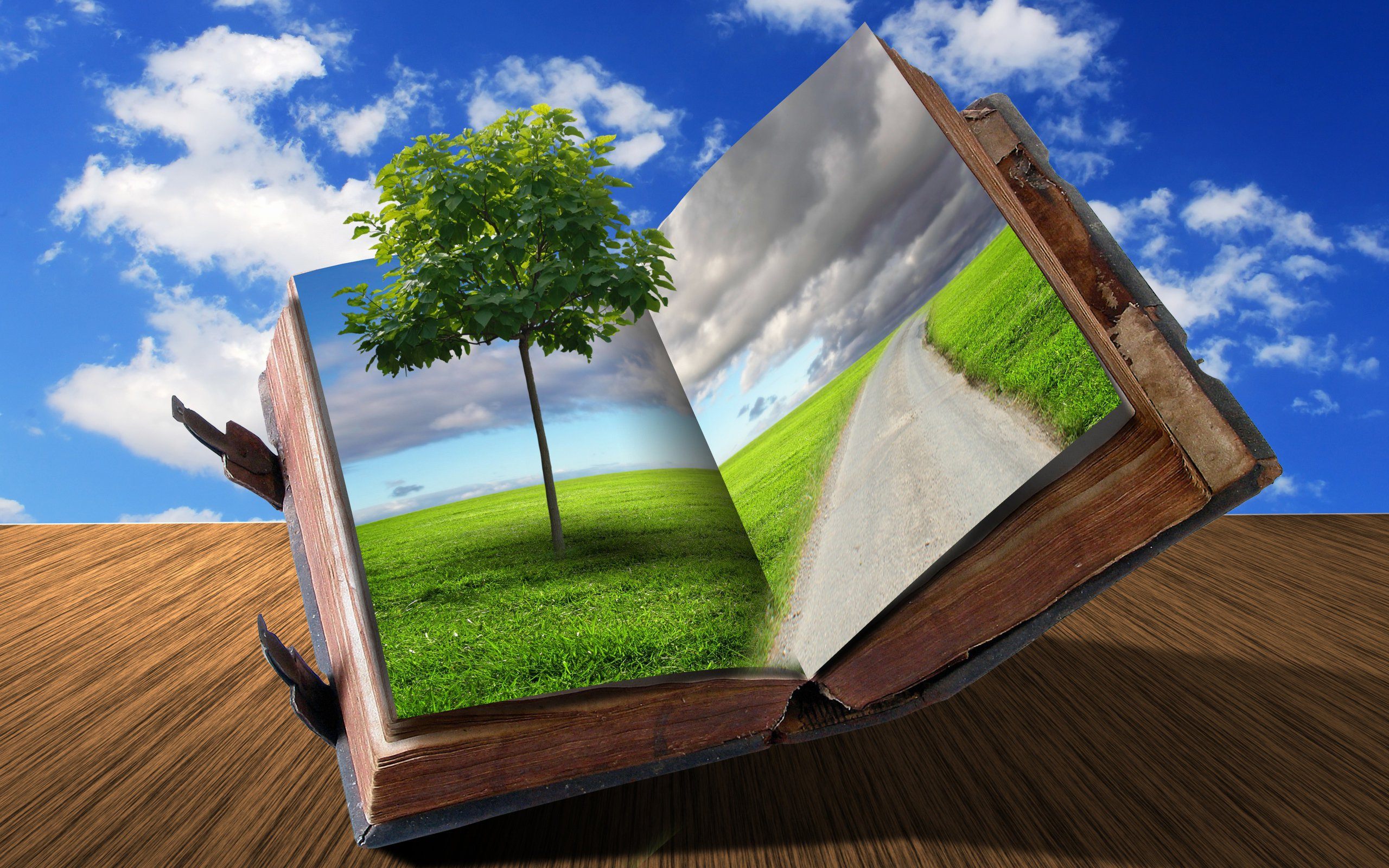 А з бу к а 
природы
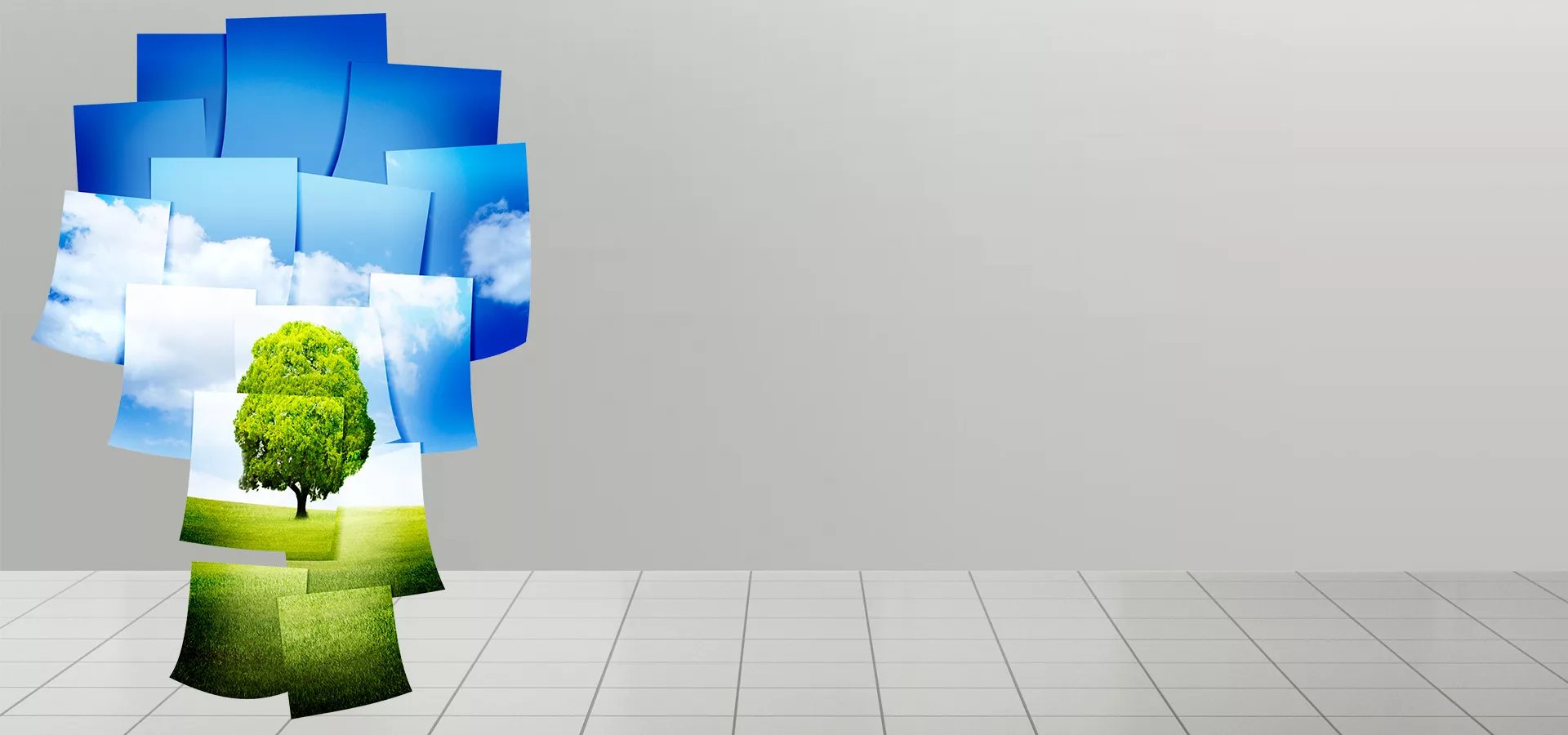 Информатика
Физика
Химия
?
Информатика
3
1
2
4
5
6
7
Основное меню
Когда появился манипулятор «мышь», то для него в русском языке некоторое время использовалось название по имени персонажа известной русской сказки. Назовите имя этого персонажа.
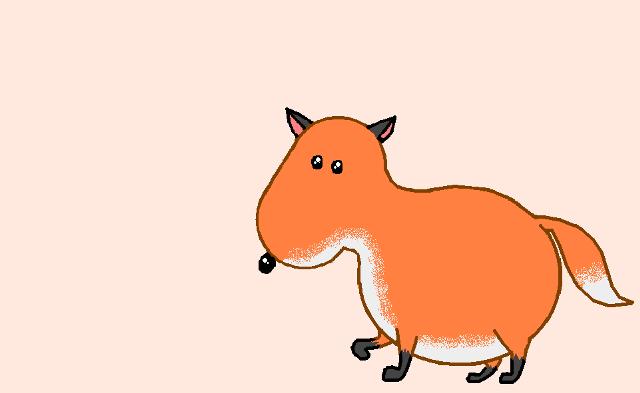 Правильный ответ
Колобок
К выбору задания
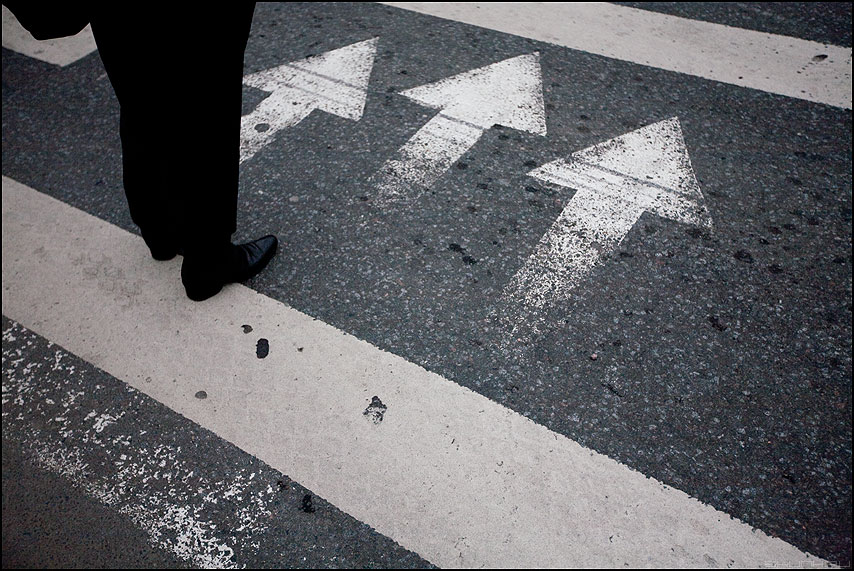 И движение ногой при ходьбе, и величина изменения  параметра цикла.
Правильный ответ
шаг
К выбору задания
И в трапеции, и у памятника, и у системы счисления
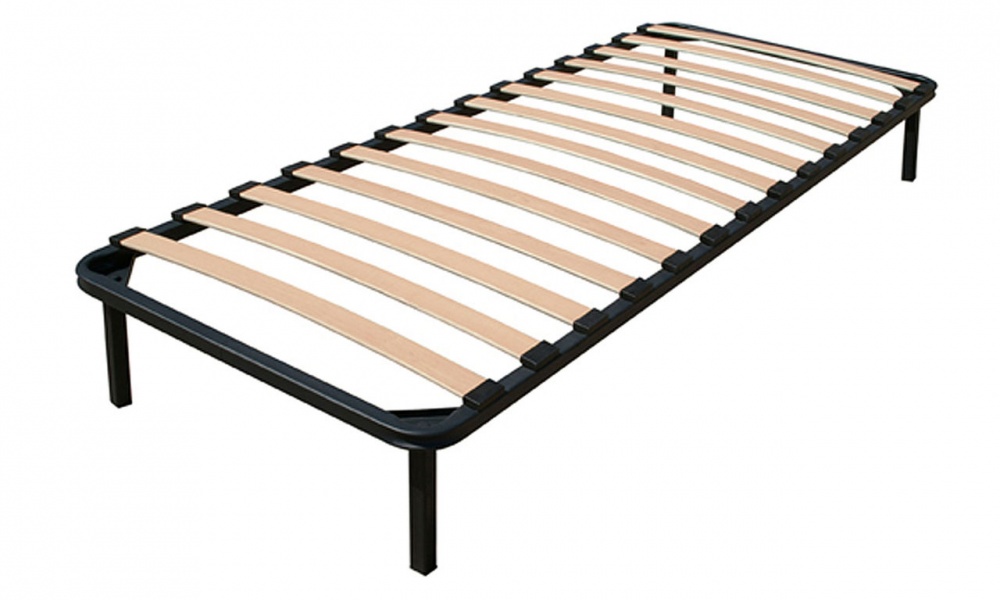 Правильный ответ
Основание
К выбору задания
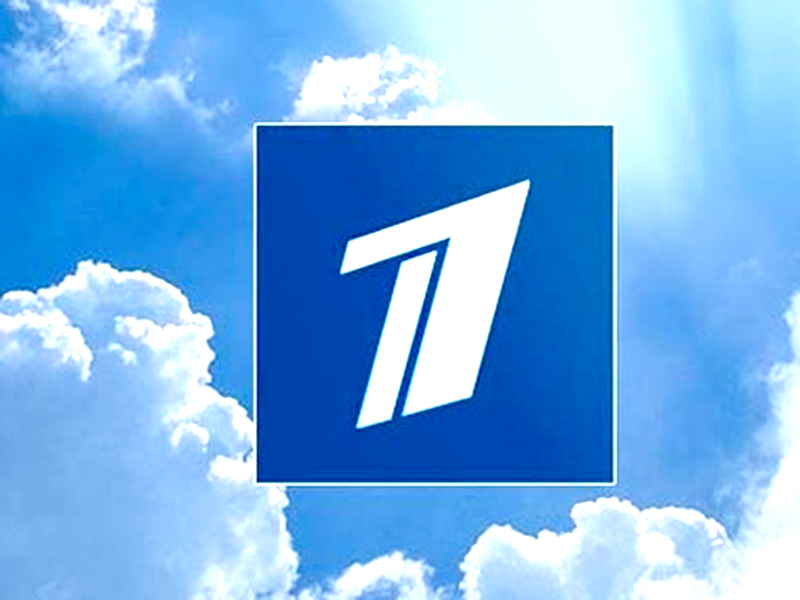 И  искусственное русло, наполненное водой, и  линия связи
Правильный ответ
Канал
К выбору задания
Язык программирования Pascal принадлежит к группе наиболее распространенных и популярных в мире языков программирования. Существуют многочисленные реализации языка практически для всех машинных архитектур, разработаны десятки диалектов и проблемно-ориентированных расширений языка Pascal.  Кто был разработчиком языка программирования Pascal?
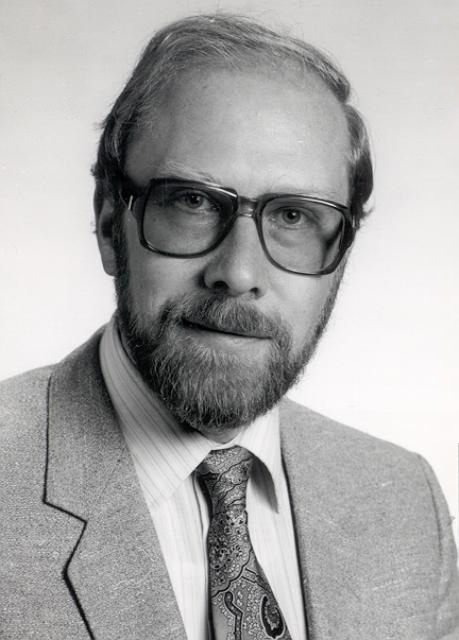 Правильный ответ
Никлаус
 Вирт
К выбору задания
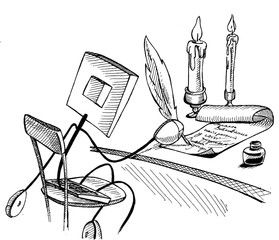 «Почерк» компьютера
Правильный ответ
Шрифт
К выбору задания
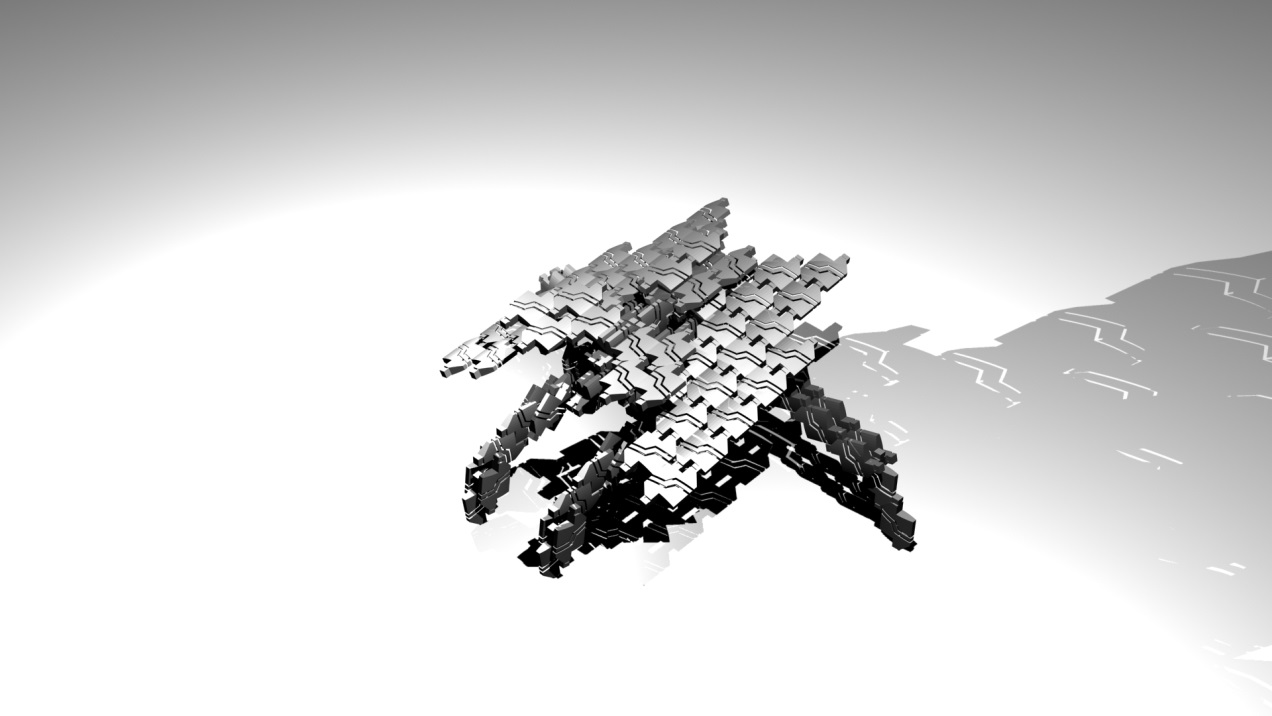 Существуют компьютерные вирусы, которые распространяются в сети. Они проникают в память компьютера из сети, вычисляют сетевые адреса других компьютеров и рассылают по этим адресам свои копии. Как называются эти вирусы?
Репликаторы
 (черви)
Репликаторы (черви) уменьшают пропускную способность
 сети, замедляют работу серверов. Могут размножаться 
без внедрения в другие программы и иметь «начинку»
 из компьютерных вирусов. («Червь Морриса» в конце 80-х 
парализовал несколько глобальных сетей в США).
Правильный ответ
К выбору задания
Физика
3
1
2
4
5
6
7
Основное меню
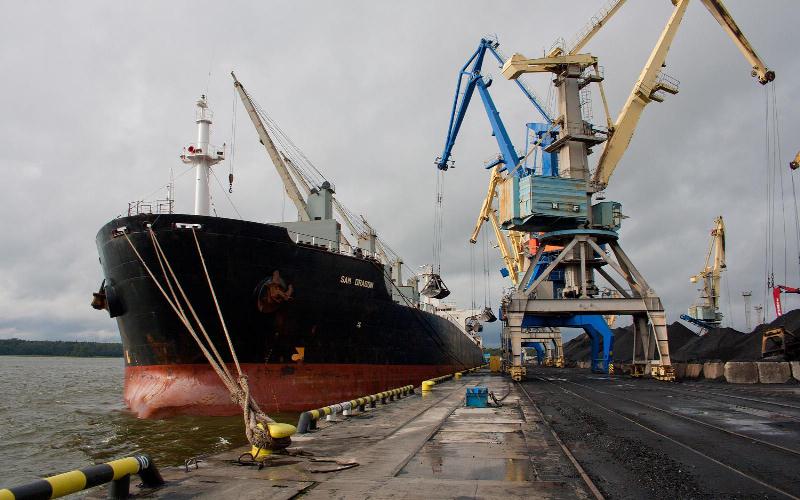 Ученый, изобретения которого используются в порту для транспортировки тяжелых грузов.
Правильный ответ
АРХИМЕД
К выбору задания
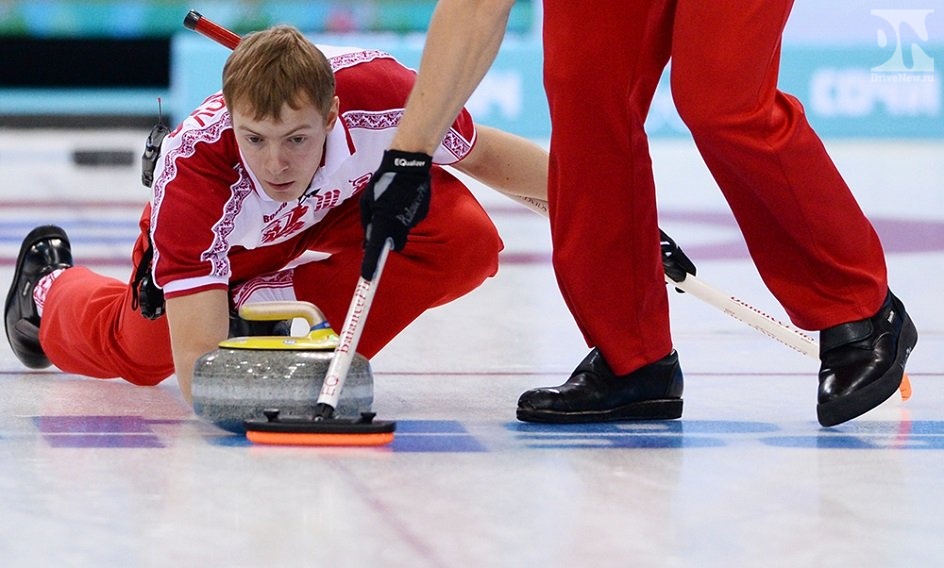 Какое явление помогает командам по кёрлингу установить свой камень ближе к центру «дома»?
Правильный ответ
ИНЕРЦИЯ
К выбору задания
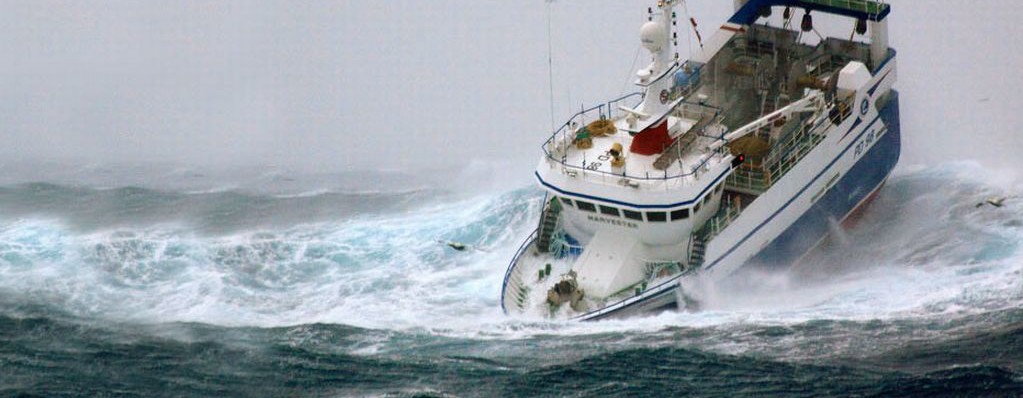 Это явление служит причиной бортовой качки судна в условиях волнения и шторма.
Правильный ответ
РЕЗОНАНС
К выбору задания
После длительной пробежки спортсмен накидывает на себя ветровку, чтобы не замёрзнуть. В чем причина охлаждения организма человека?
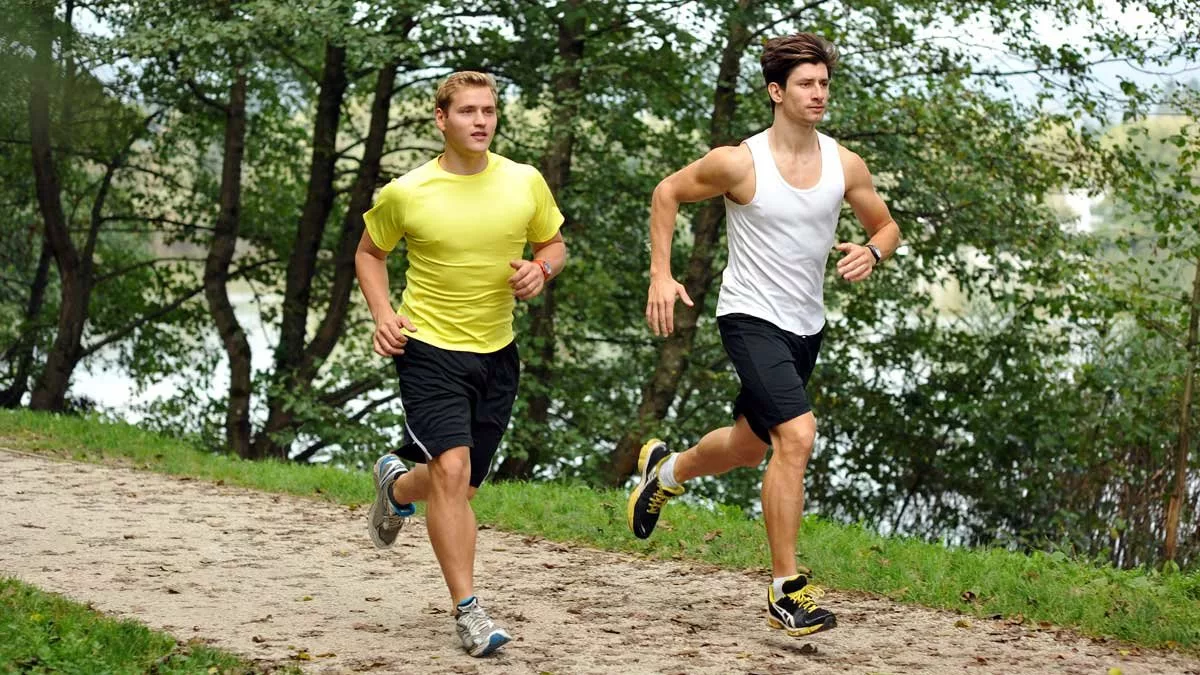 Правильный ответ
ИСПАРЕНИЕ
К выбору задания
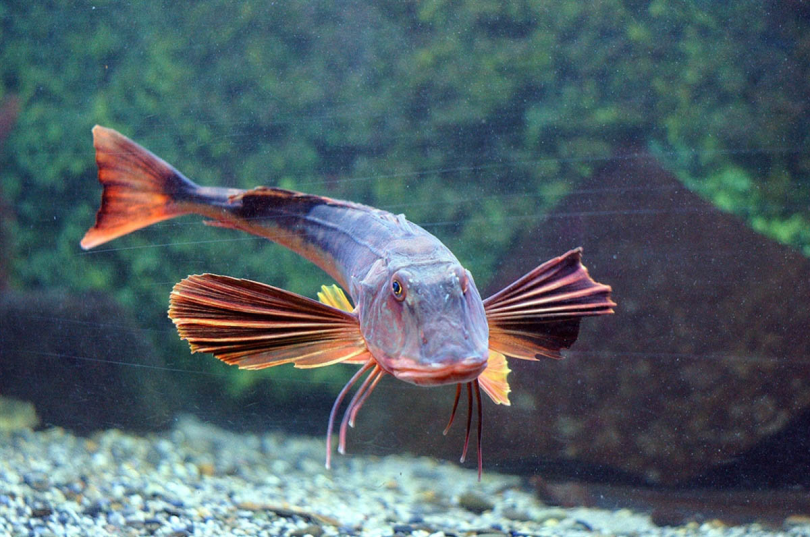 Существует поговорка «Нем, как рыба». Какое явление помогает морским обитателям общаться?
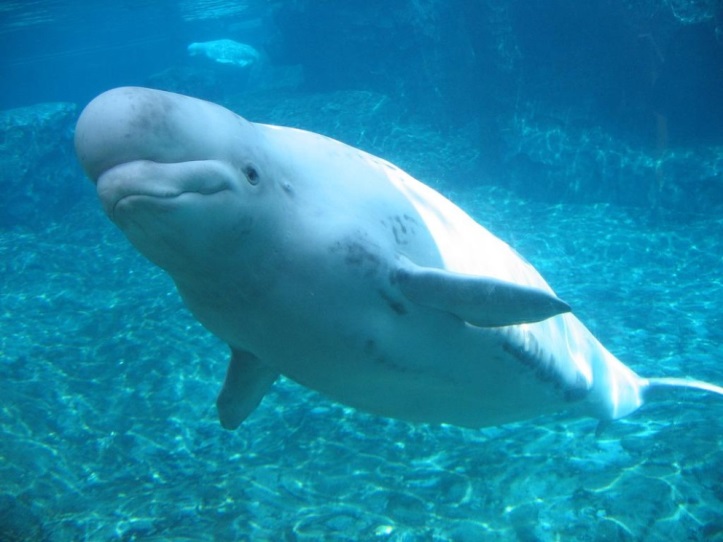 Правильный ответ
ЗВУК
К выбору задания
Одна из легенд о «Летучем Голландце» рассказывает, что капитан корабля поклялся продать душу дьяволу, если сможет невредимым миновать мыс и не наскочить на скалы. Однако, он не уточнил, что сделать это нужно только один раз, и потому корабль был обречён на вечные скитания. Какое явление в атмосфере наблюдают моряки, увидев корабль-призрак?
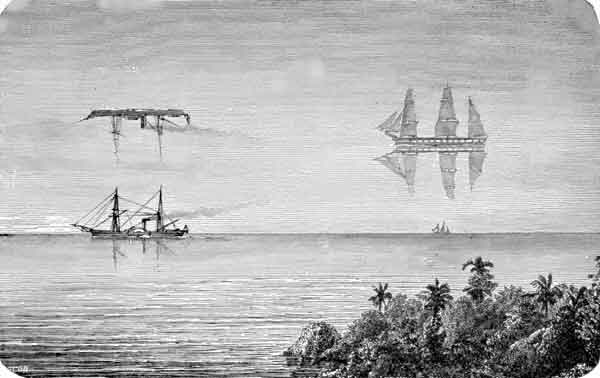 Правильный ответ
МИРАЖ
К выбору задания
Этот прибор, первый образец которого археологи относят к V в. до н.э., по принципу действия классифицируют на рычажные, гидростатические, гидравлические, пружинные, тензометрические. Назовите прибор.
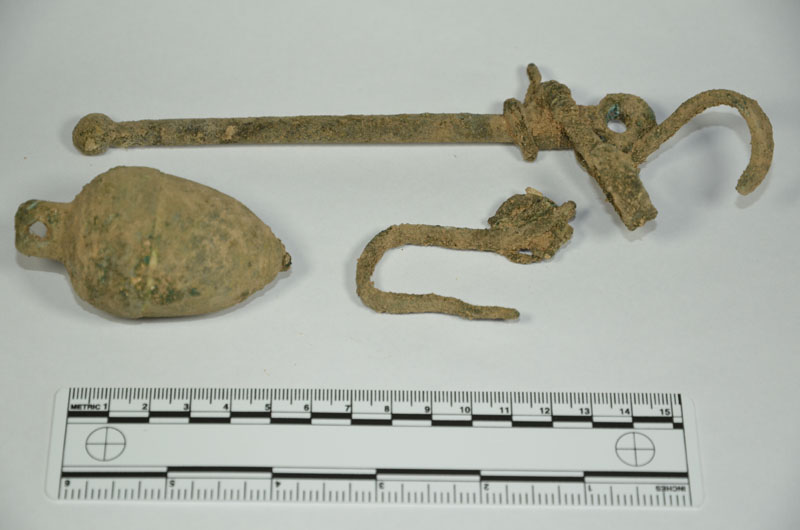 Правильный ответ
ВЕСЫ
К выбору задания
Химия
3
1
2
4
5
6
7
Основное меню
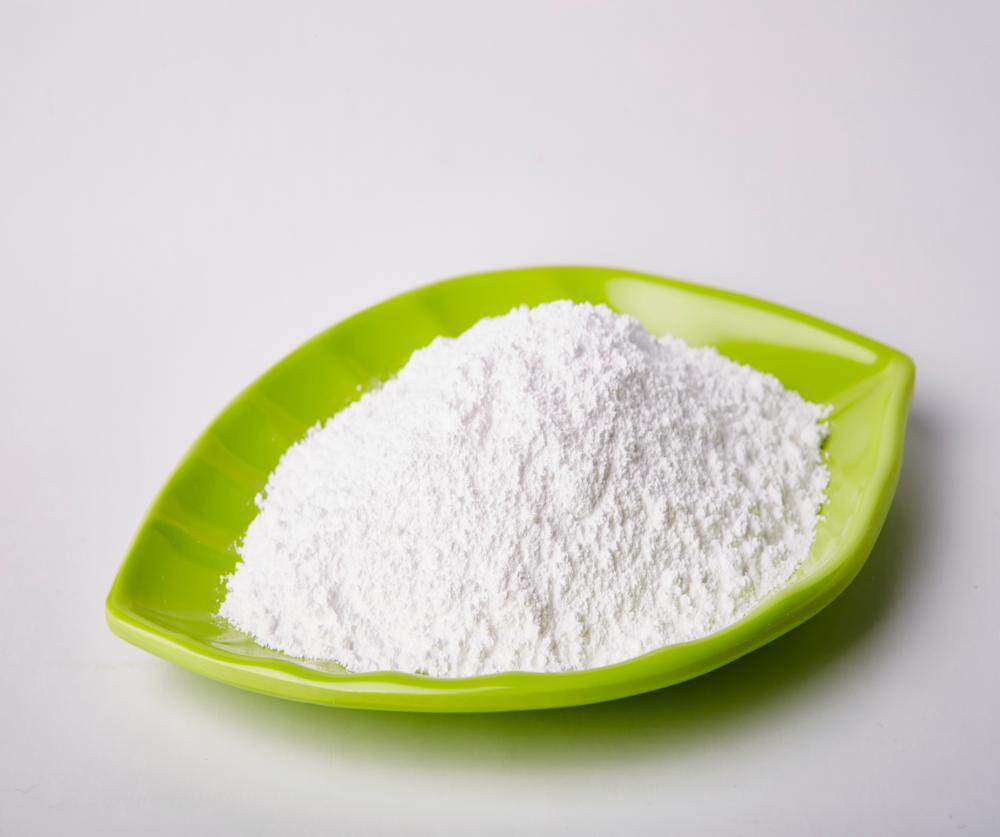 Важнейшая соль, из которой многочисленные морские животные (моллюски, раки, простейшие) строят покровы своего тела – разнообразные по форме, многоцветные по окраске раковины.
Правильный ответ
Карбонат кальция
К выбору задания
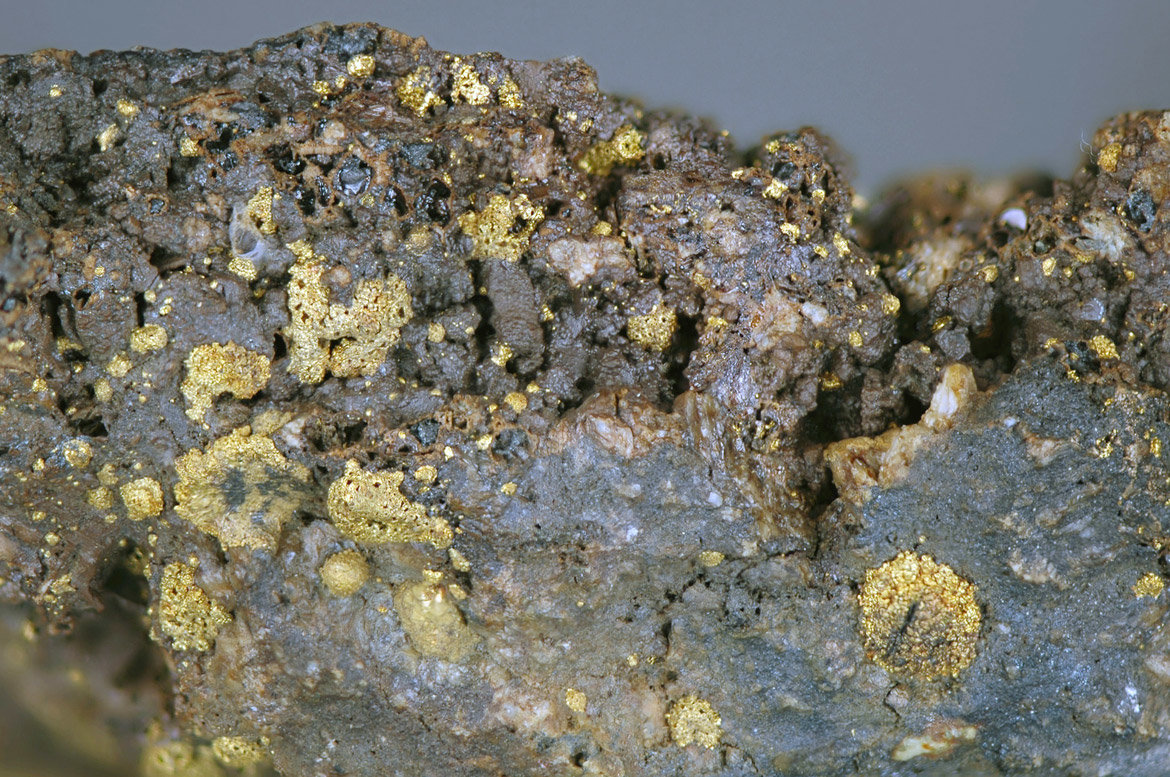 Металл, вызывающий лихорадку.
Правильный ответ
Золото
К выбору задания
Атом, лишённый всех электронов.
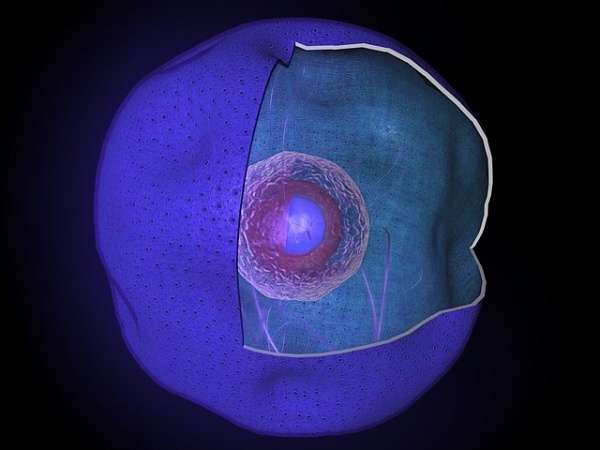 Правильный ответ
Ядро
К выбору задания
Император Наполеон III на банкете велел подать для почётных гостей приборы из очень дорогого серебристо белого металла. А всем прочим было обидно до слёз: им пришлось пользоваться обычной золотой и серебряной посудой. Из чего были изготовлены вилки?
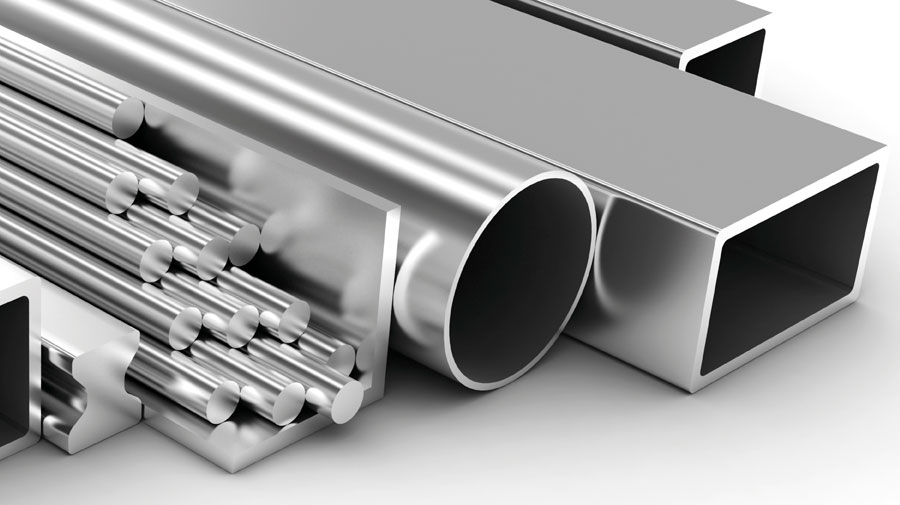 Правильный ответ
алюминий
К выбору задания
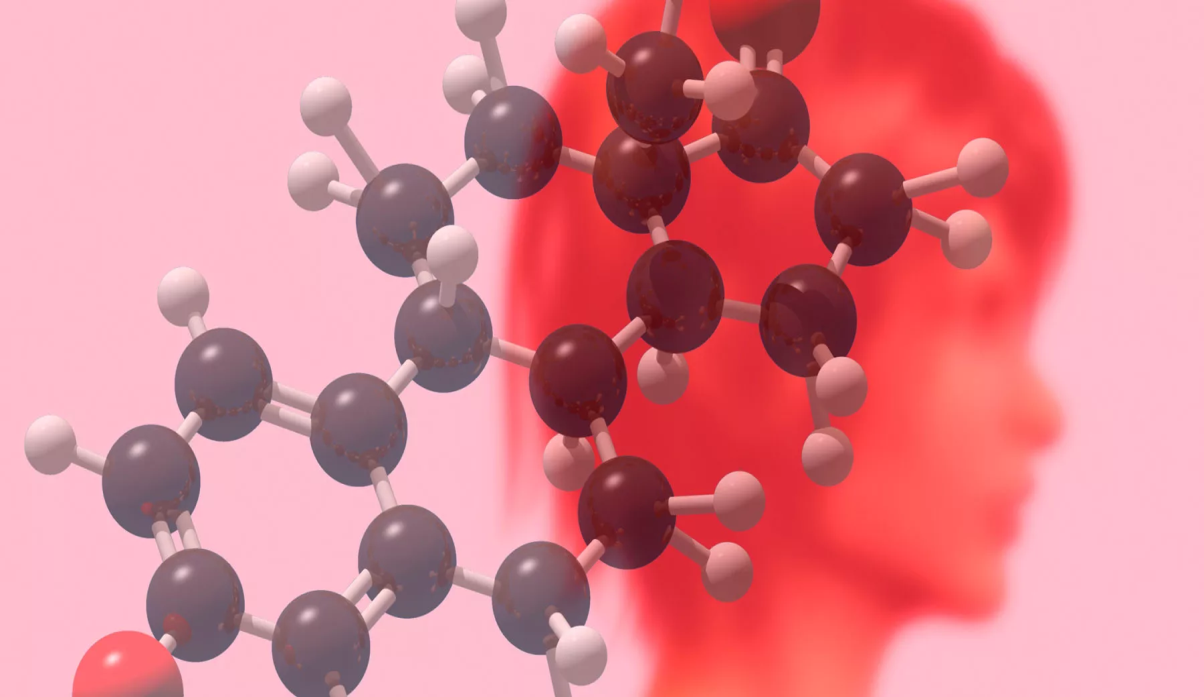 Биологически активное вещество, регулирующее работу органов и тканей человека и животного.
Правильный ответ
Гормон
К выбору задания
Известно, что падение Рима вызвано многими социальными, политическими и экономическими причинами. Но американские учёные – токсикологи считают, что в падении Рима повинен металл. Он входил в состав посуды, косметических красок, а также из него были сделаны трубы водопроводов. Люди вымирали. Империя чахла. Подтверждения учёных подтвердились: обнаруженные останки древних римлян содержат большое количество этого метала. Какой металл, по мнению учёных США, повинен в гибели Рима?
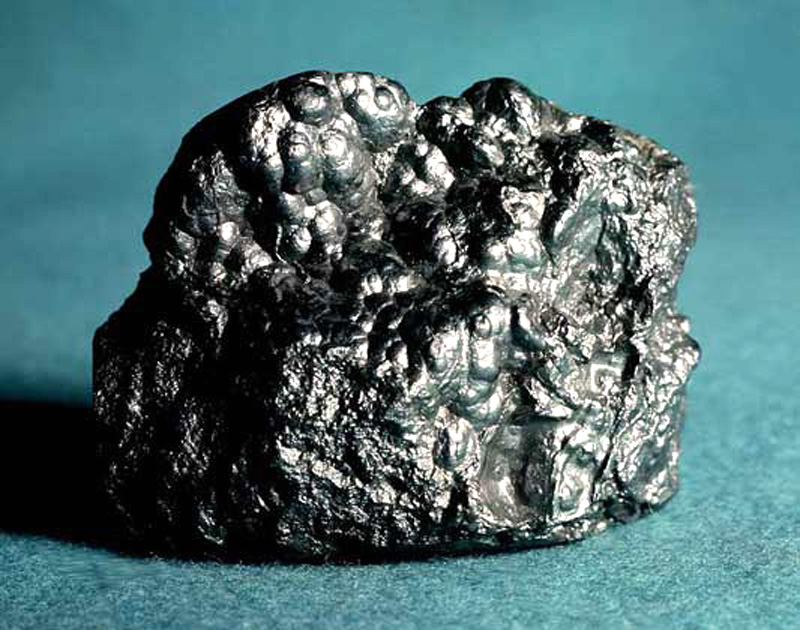 Правильный ответ
Свинец
К выбору задания
Неметалл, известный с древнейших времен. Простое вещество используют для приготовления красок, косметических и медицинских препаратов, уничтожения вредных насекомых.
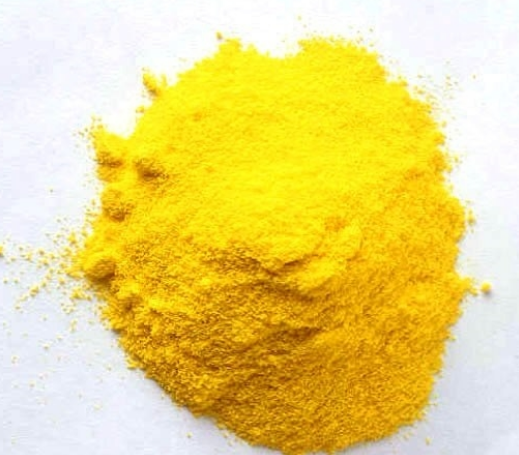 Правильный ответ
сера
К выбору задания
Взвесим
 Ваш 
результат?
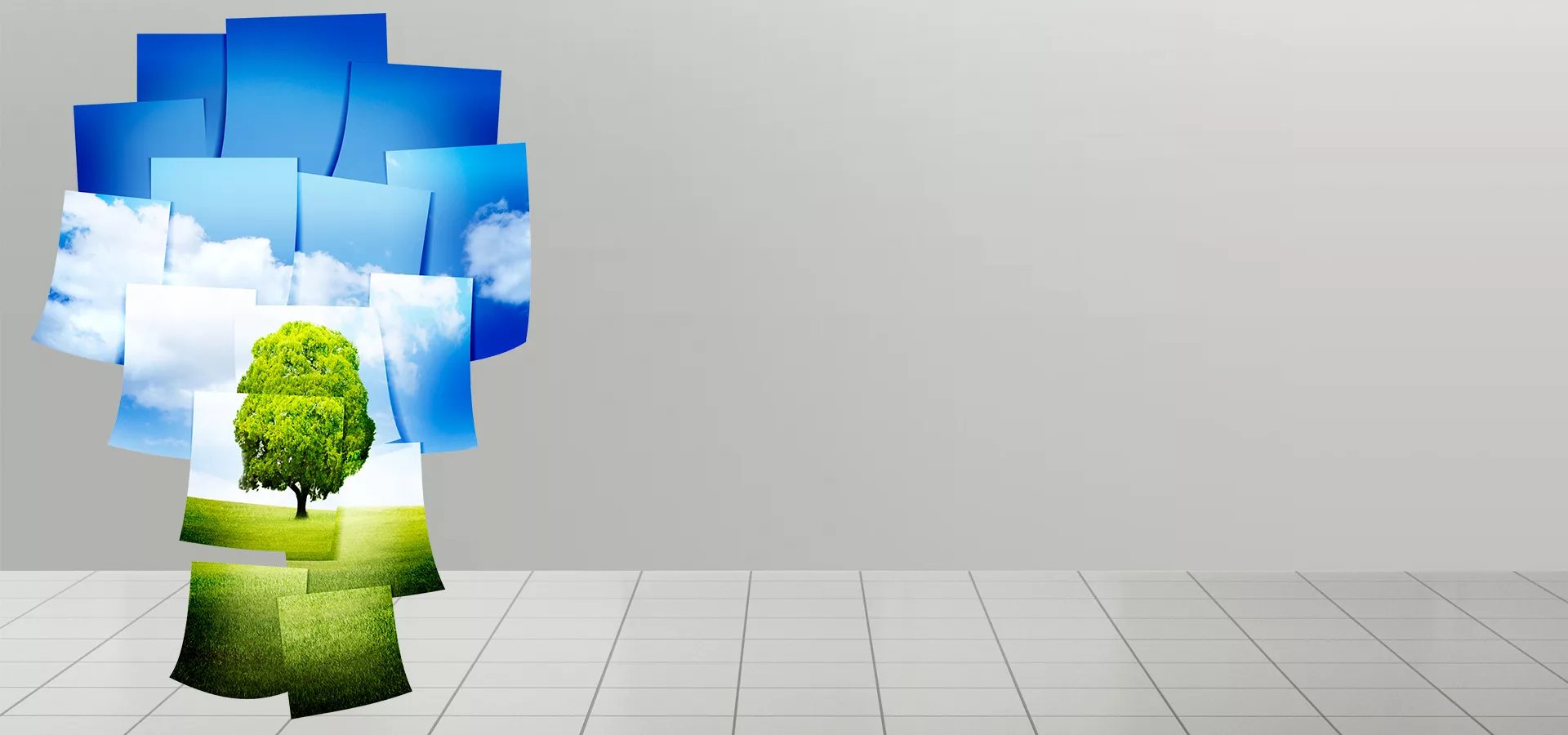 Задания для игры составлены
учителем информатики К.Е.Барановым,
 учителем химии Н.Я. Курбановой, 
учителем физики Е.И.Исаковой